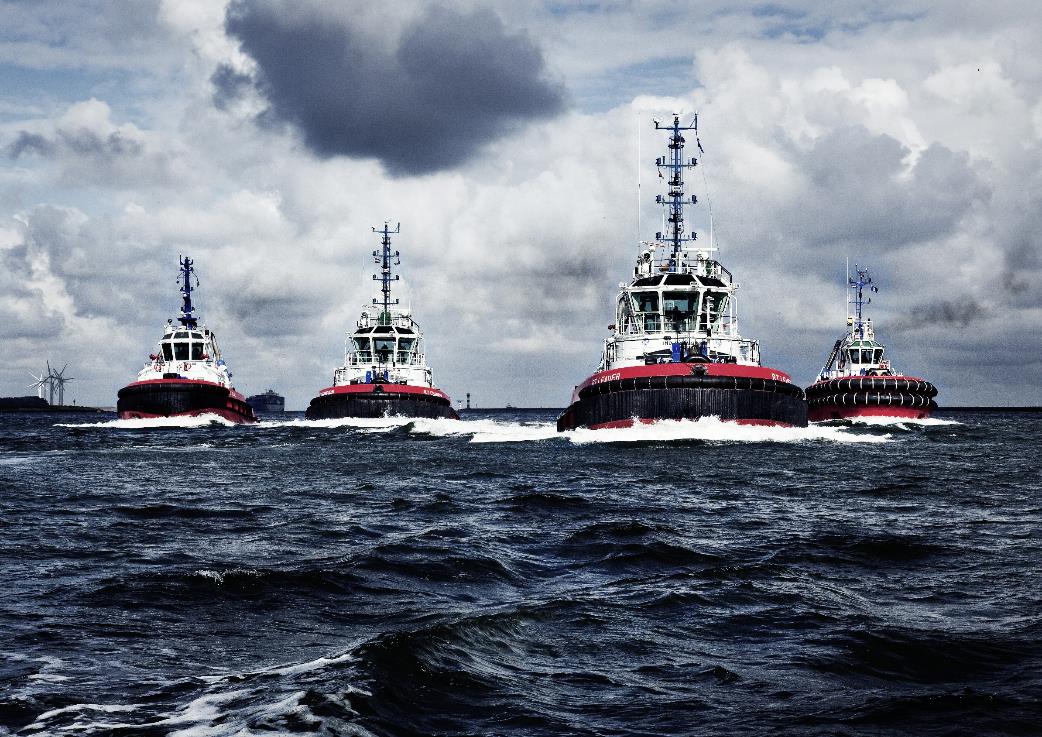 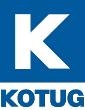 October 4th 2018 – Innovation Expo
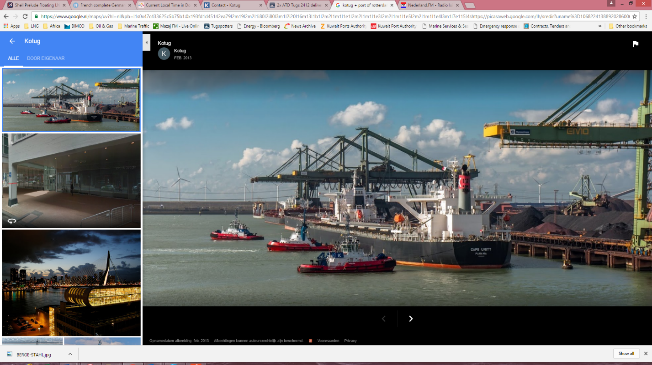 Our Mission

Provide sustainable towage and related services to the maritime industry, exceeding clients’ expectations



Our Vision

To be one of the leading towage companies of the world
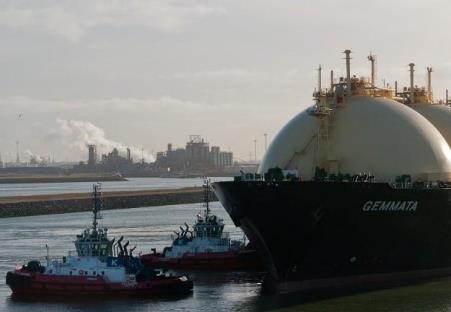 OUR VALUES
ONE KOTUG, ONE TEAM!
We encourage sincerity and trust
We stand for loyalty
We do what is best for the company
 
OPERATIONAL EXCELLENCE AND INNOVATION
We demonstrate a challenging approach to our business
We provide reliable, safe and quality service 
We commit to continuous improvement
 
OUR PEOPLE
We recognize individual contributions
We provide coaching and development opportunities
We promote employee achievement and accountability
 
COMPANY SUSTAINABILITY
We take decisions for the long term and safeguard the environment
We reinvest profits into the business
We build strong customer relationship
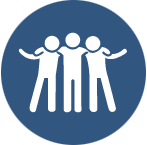 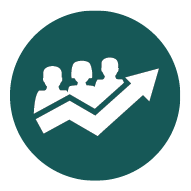 “and it’s a pleasure for us to do so”!
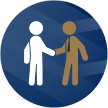 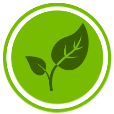 PROVEN HISTORY OF QUALITY-DRIVEN SERVICE
100+ towage experience, 4th generation family owned company
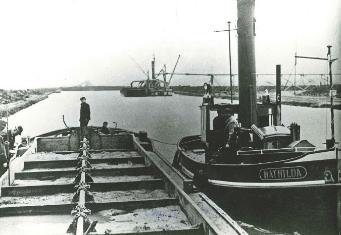 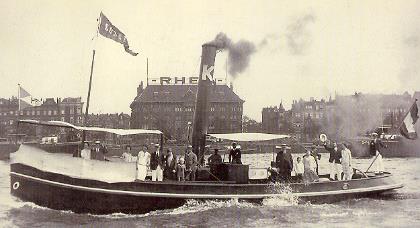 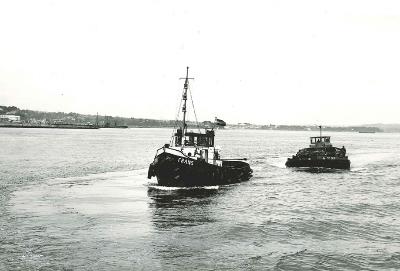 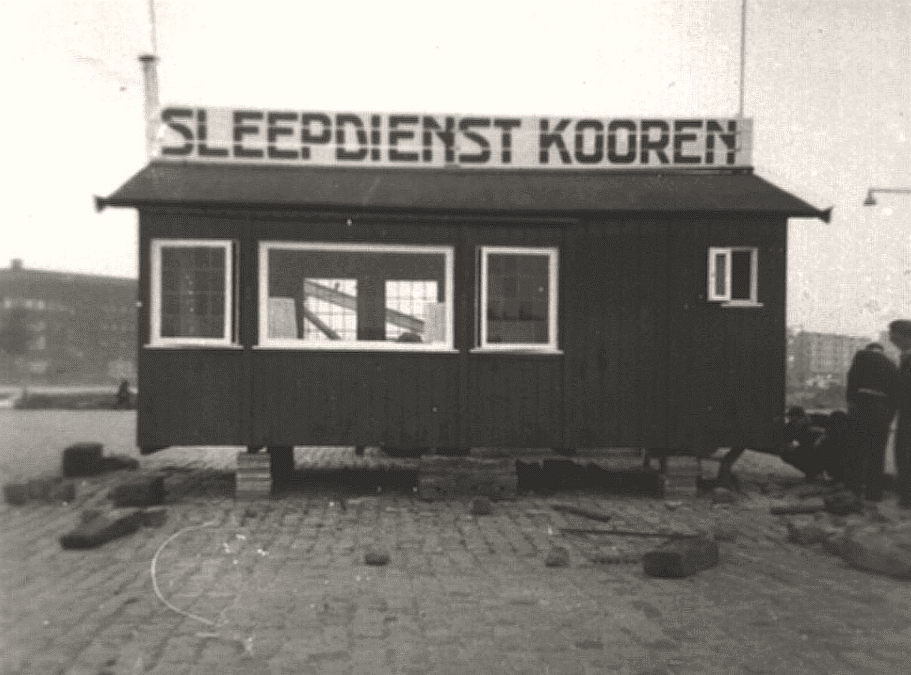 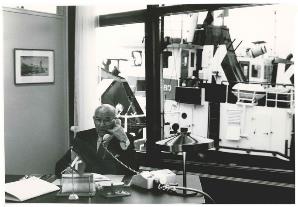 BUSINESS AREAS & ACTIVITIES
CHARTERING
TERMINAL TOWAGE
OFFSHORE
MARITIME EXCELLENCE
HARBOUR TOWAGE
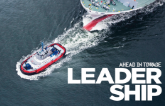 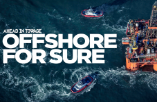 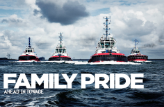 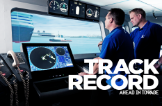 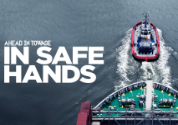 Nautical consultancy
Technical consultancy
Newbuild Supervision
Proven Master Training
Pilot Training
 Crew Training 
Safety Training Simulation Training programs
Proven marine service provider to the Oil, Gas and Mining Industry
Experienced in assisting Rigs, Barges, Offshore Structures and Construction Modules
Salvage operations
Over  25 years of experience servicing world’s busiest ports
[> 100,000 jobs per year]
Experienced in assisting Rigs, Barges, Offshore Structures and Construction Modules
Salvage operations
MARITIME EXCELLENCE CENTER [MEC]
Consultancy 
& Training
Innovation & Fleet optimization
Newbuilding
A century of nautical and technical experience centralized within one Unit Maritime Excellence
Fleet Super-intendency
‘RT BORKUM’ - USED FOR TRAINING PURPOSES
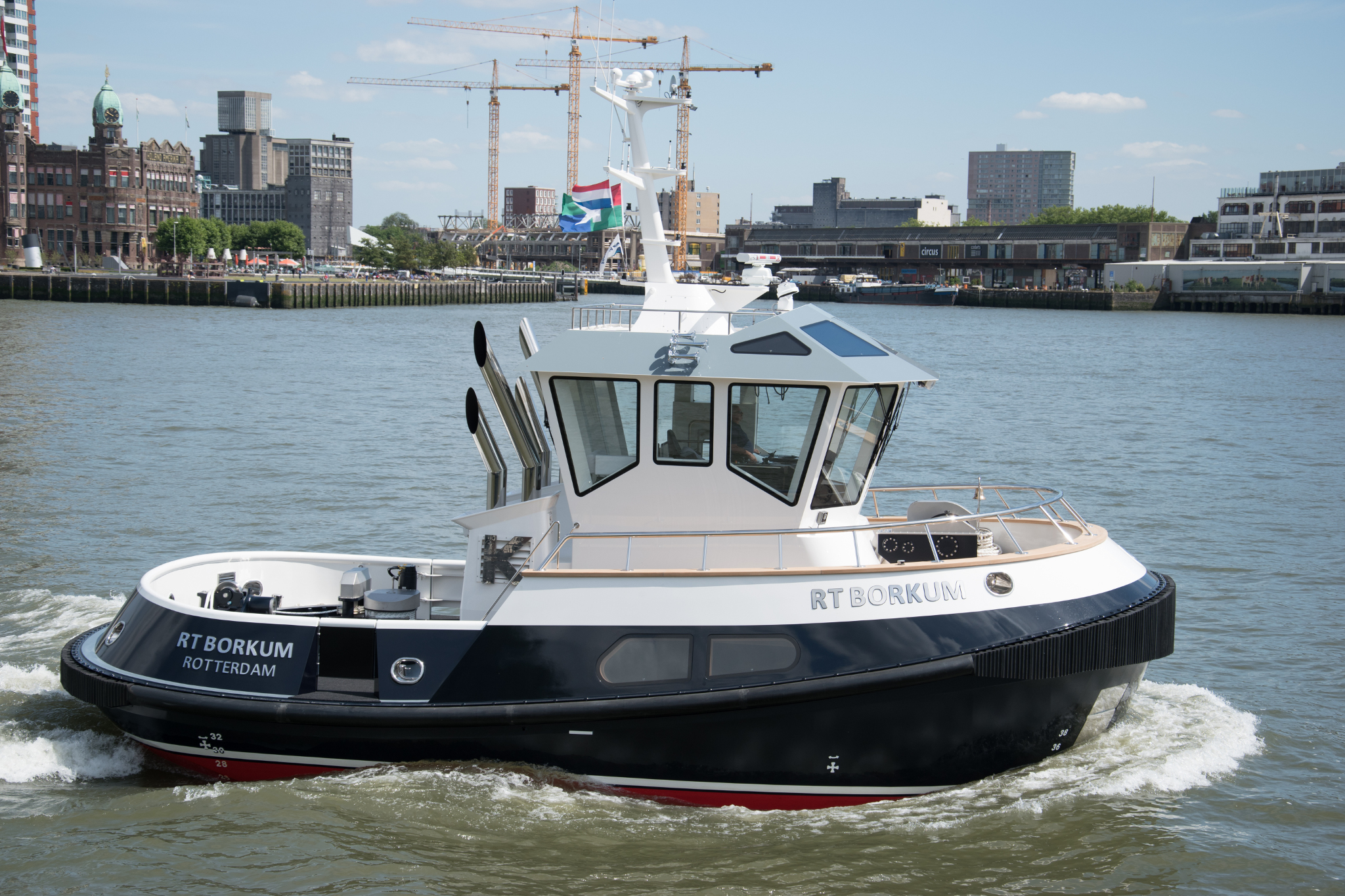 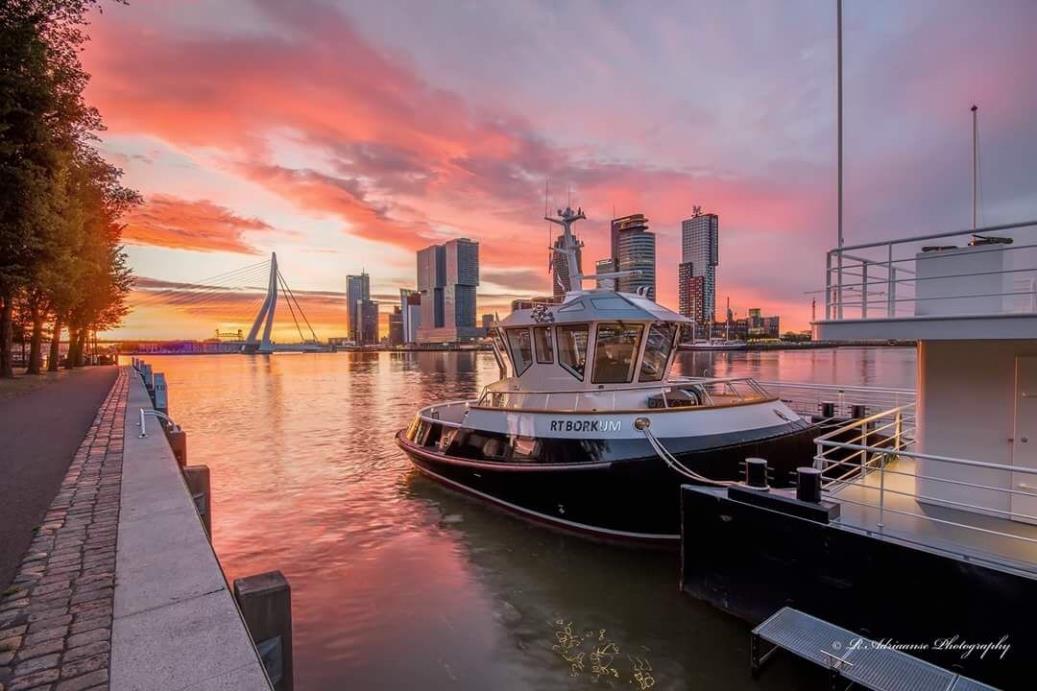 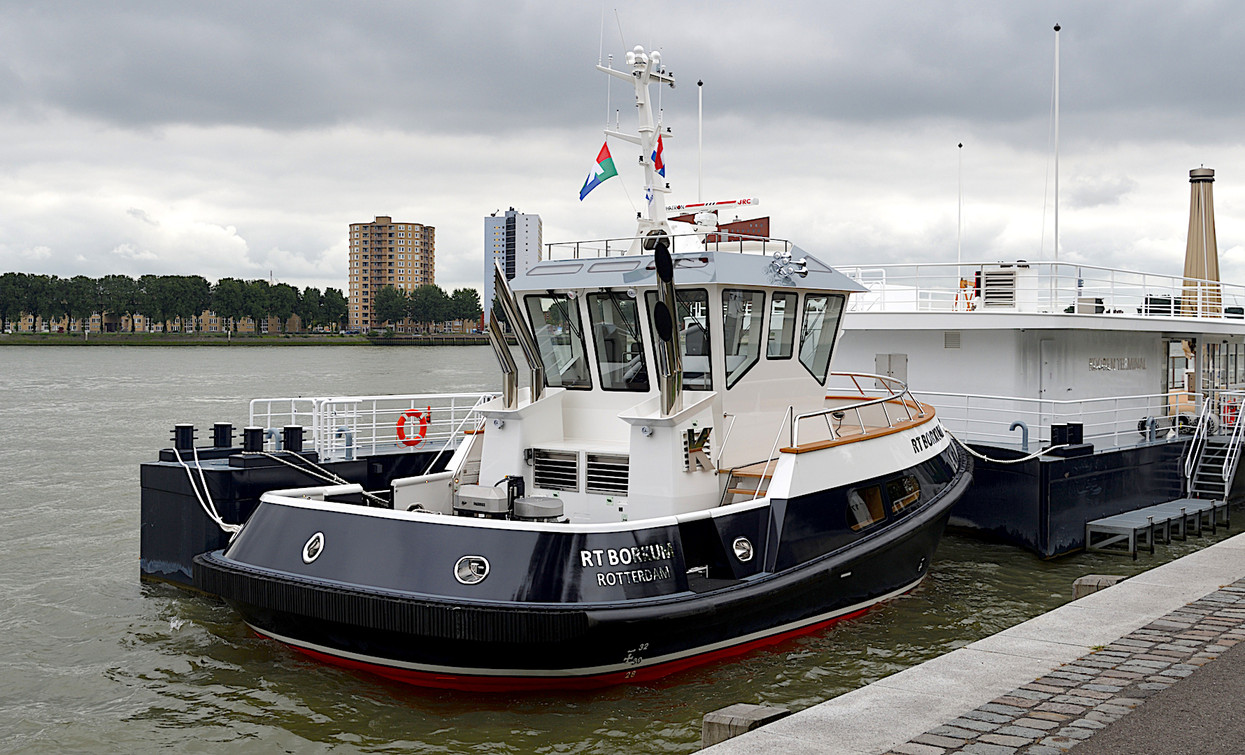 The Netherlands:
Rotterdam, Terneuzen, Flushing
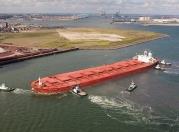 SELECTION OF PROJECTS
UK:
Liverpool, London, Southampton
Russia:
St’ Petersburg, Novorossiysk
Belgium:
Zeebrugge, Gent, Antwerp
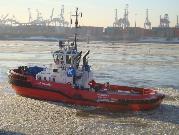 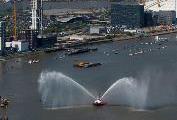 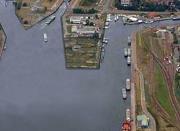 Malaysia:
Johor
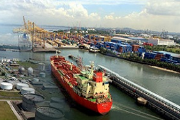 Bahamas:
Borco
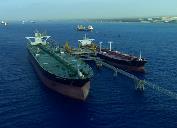 Australia:
Prelude
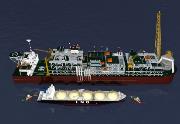 Germany:
Hamburg, Wilhelmshaven, Bremerhaven
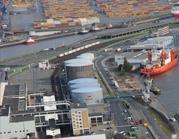 Brunei:
Lumut
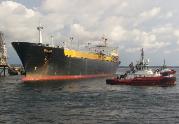 Mozambique:
Nacala
Cameroon:
Cape Lemboh, Limbe
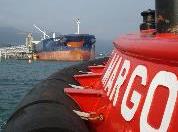 East Timor:
Bayu Undan
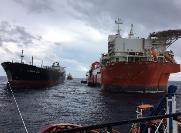 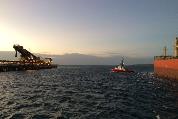 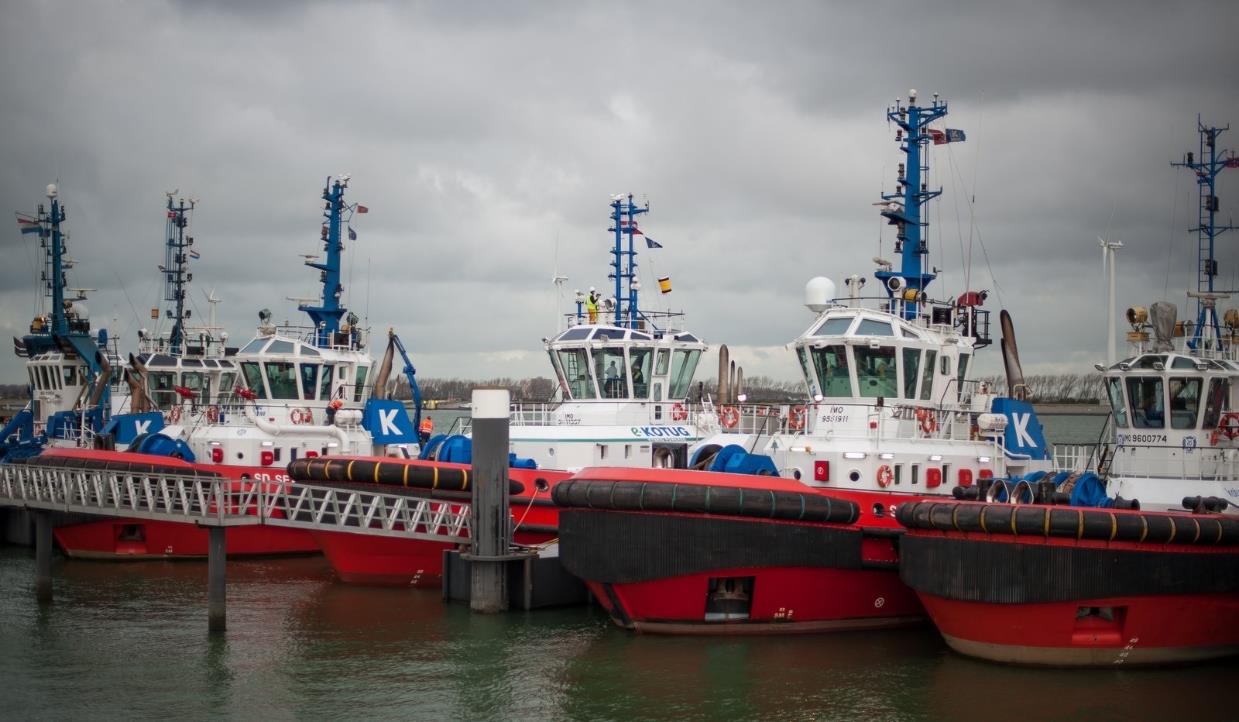 Modern Fleet & Innovations
OPERATE A STATE-OF-THE-ART FLEET OF > 100 VESSELS
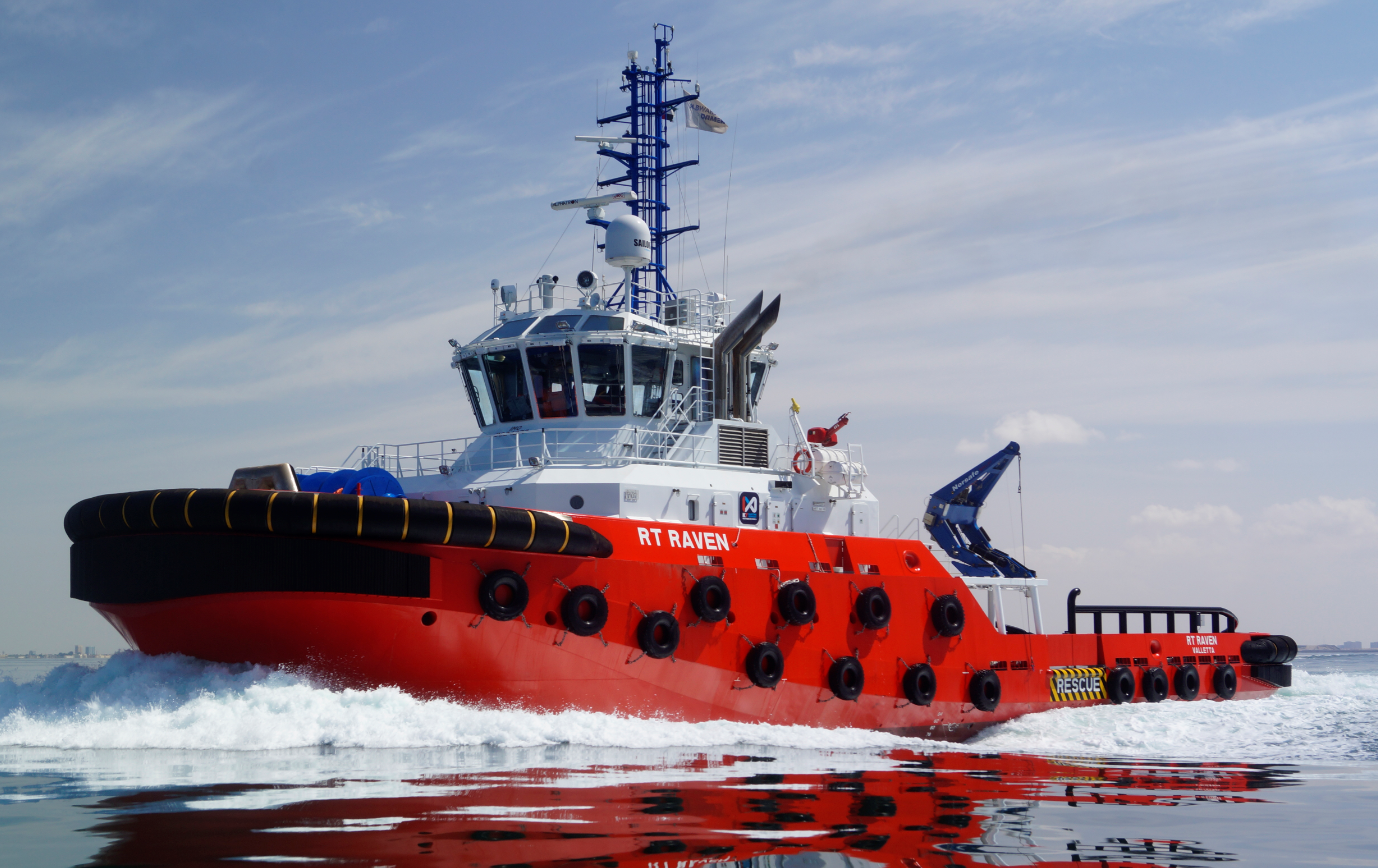 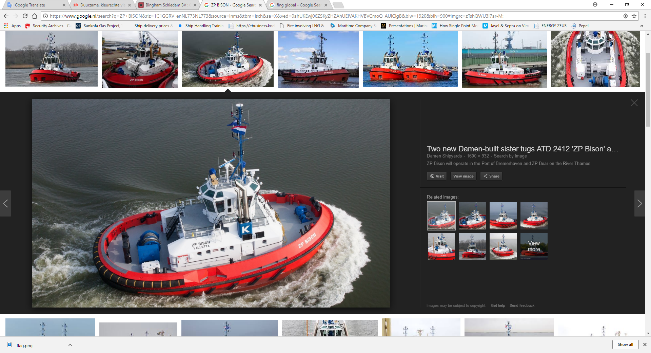 KOTUG experience in operating following vessels:
Azimuth Tractor Tugs [ATD]
Azimuth Stern Drive Tugs [ASD]
Rotor Tugs and Hybrid Rotor Tugs
Voith Schneider Tugs [VSP]
ICE class Tugs
Infield Support Vessels
Line Handlers / Mooring boats
Crew boats / Pilot boats
And various craft
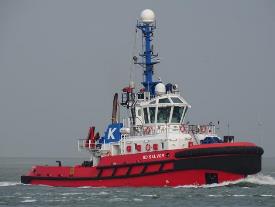 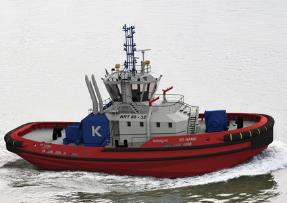 CONTINUOUS NEW BUILDING PROGRAM
On average 4-6 tugs per year
Constructions at various shipyards globally such as in Singapore, Sharjah, Vietnam, China, Spain
Depending on project and client requirements, our tugs range between 45 and 100 tonnes bollard pull [tbp]
LEADERS OF INNOVATIVE AND REVOLUTIONARY VESSELS
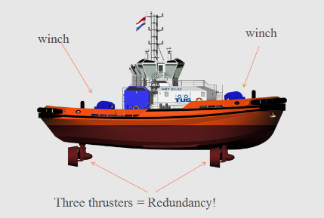 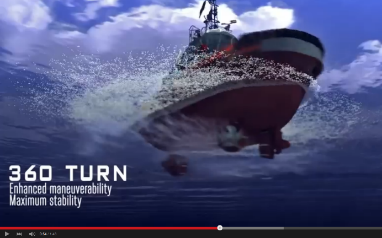 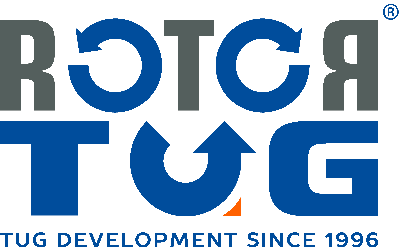 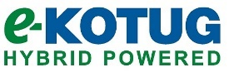 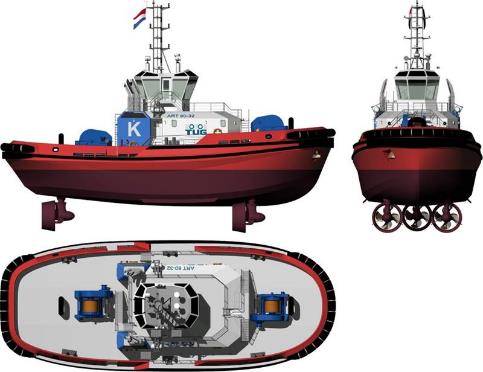 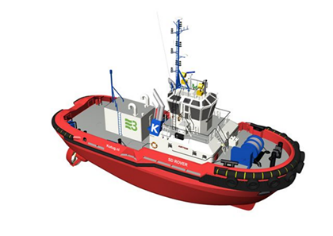 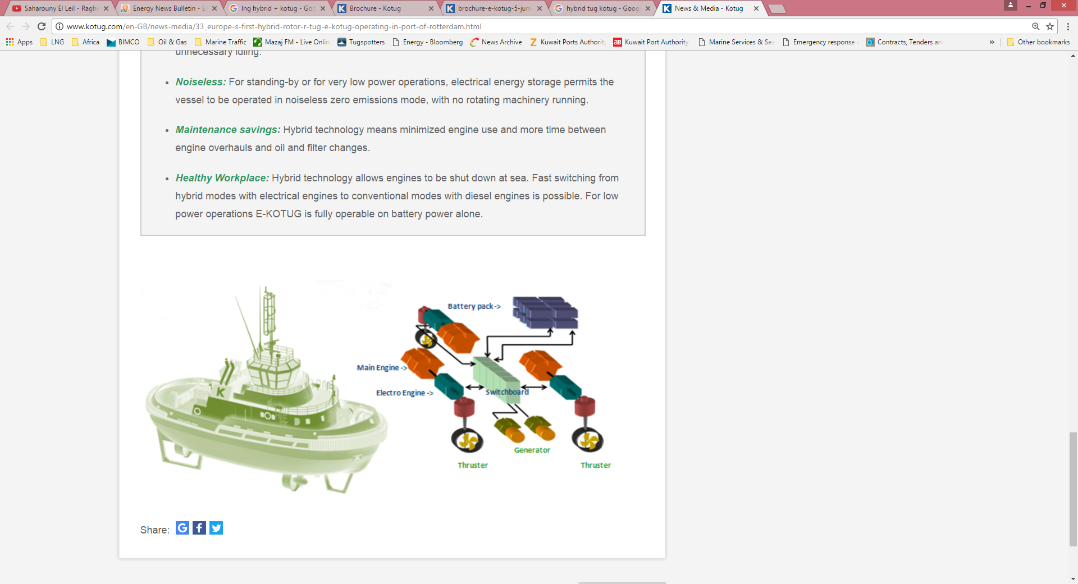 Some examples of KOTUG inventions
KO-Link
Zero Emission heat recycling
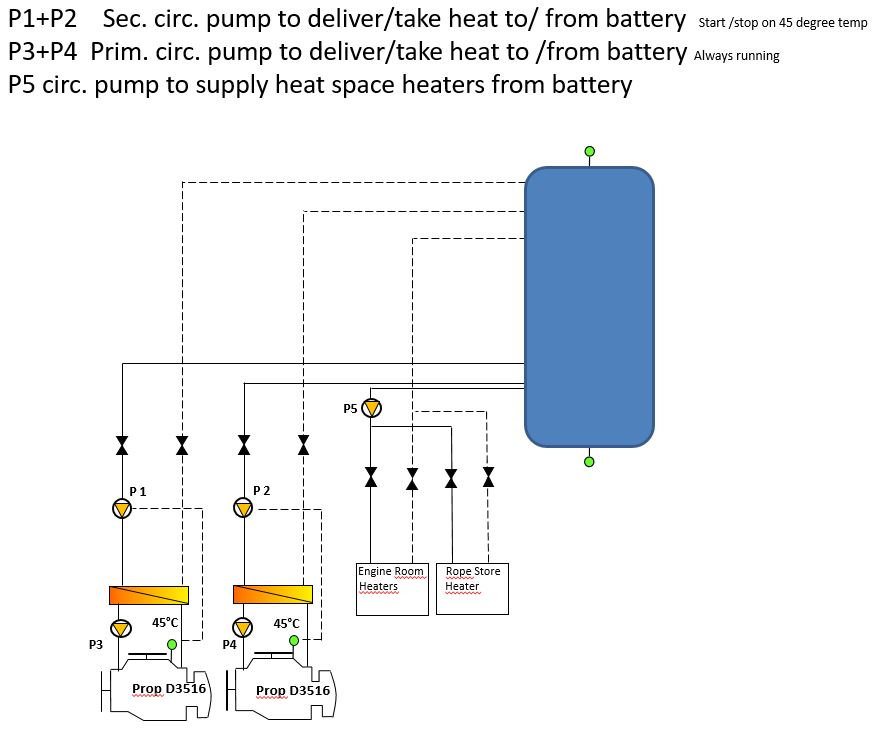 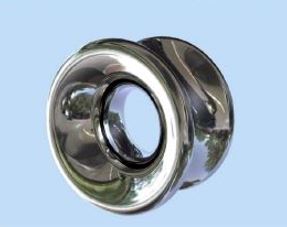 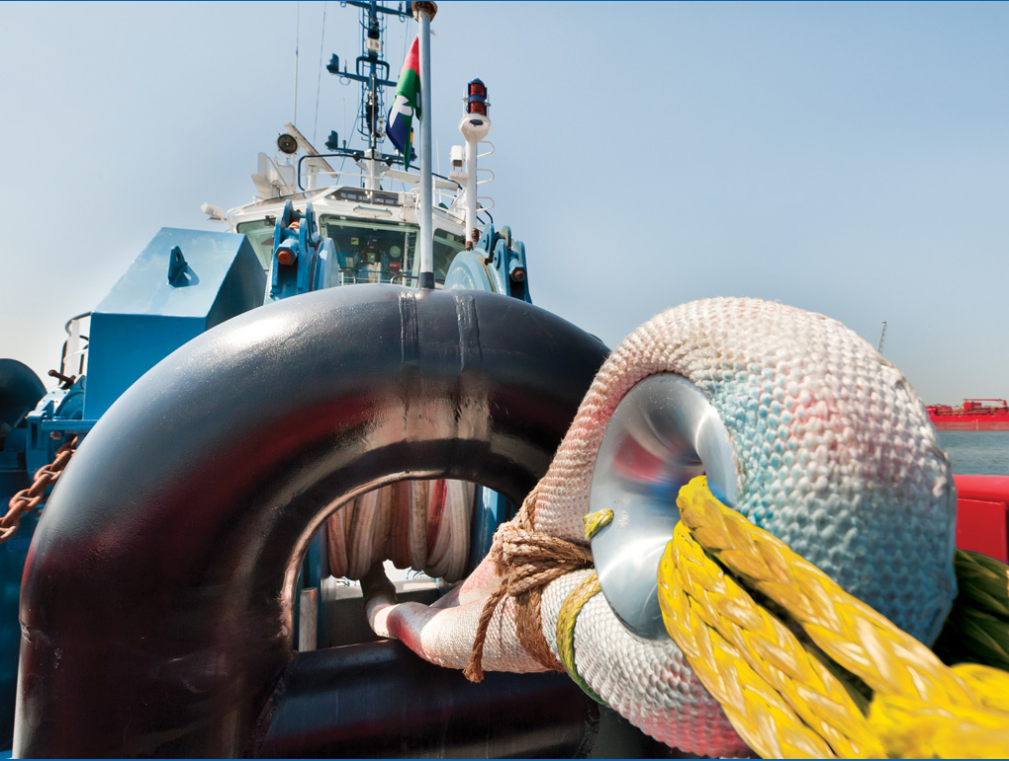 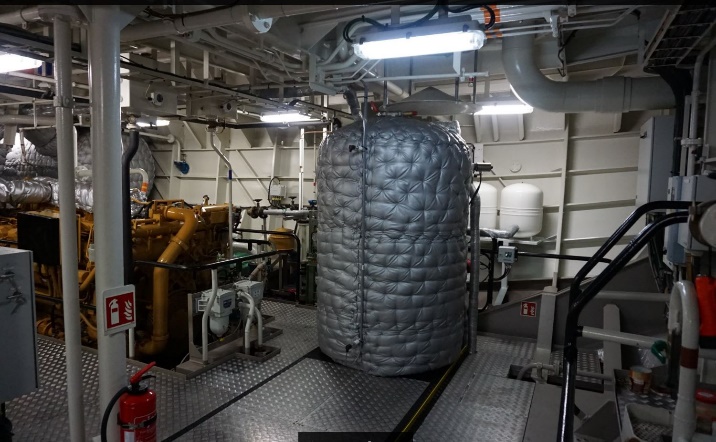 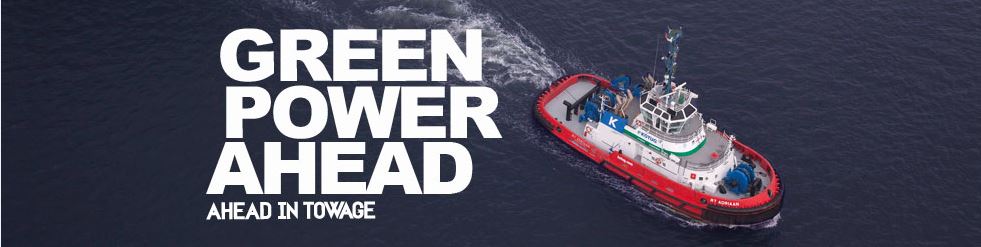 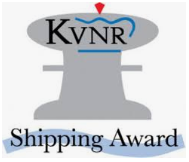 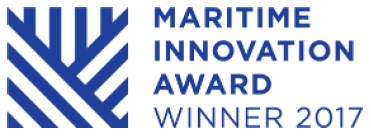 LATEST INNOVATIONS
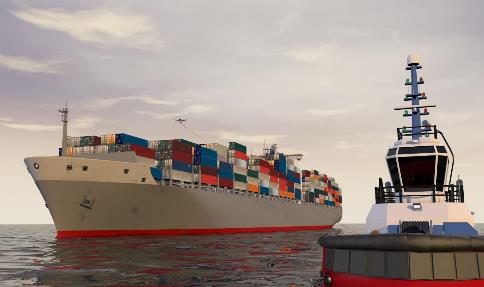 Drone technology for safer tug operations!

Connect the towline to an assisted vessel
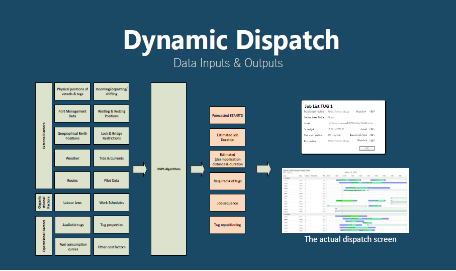 Possibility to centralize dispatch for multiple ports

From responsive dispatching to proactive and cost optimal!
REMOTE SAILING
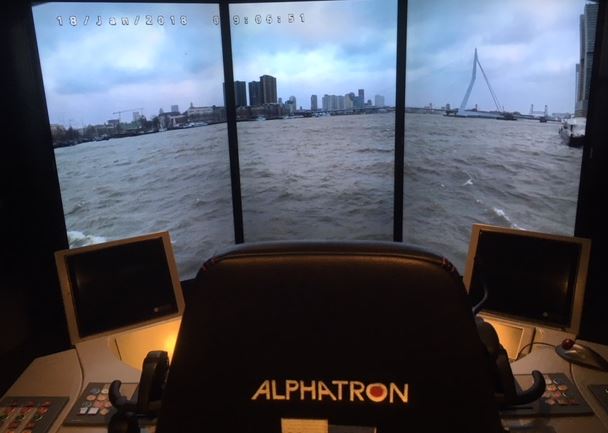 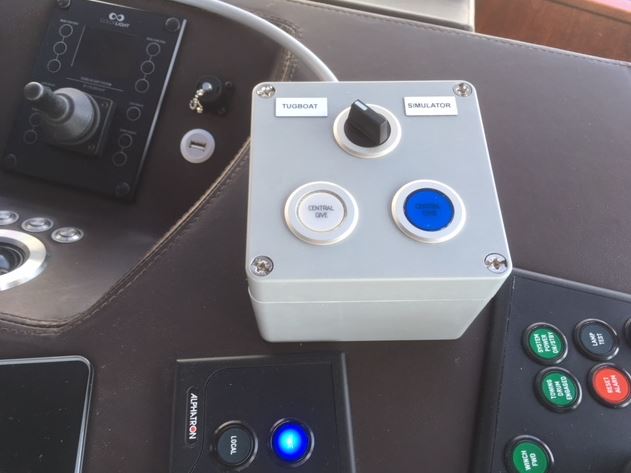 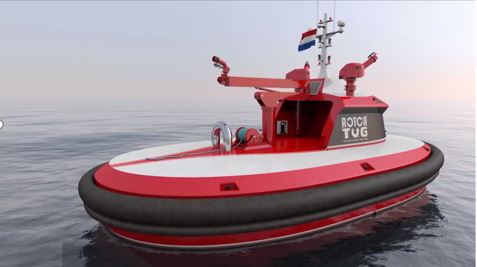 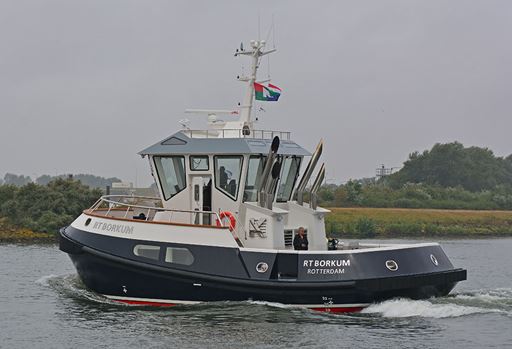 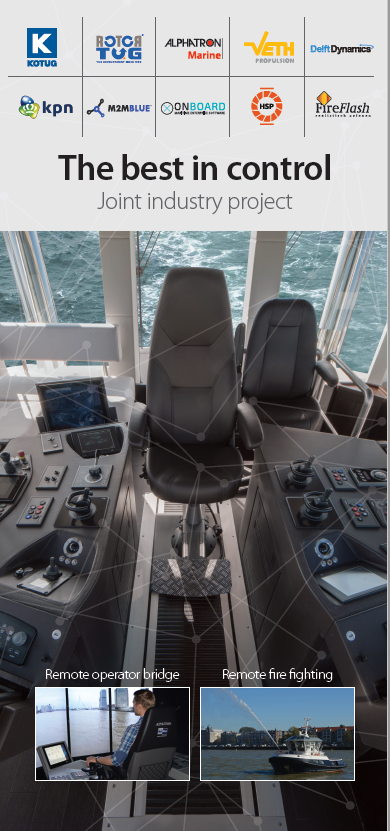 VISIT OUR DEMO!

TODAY @ 11.00 AND 15.00

NEXT TO THE KOOREN TERMINAL
GET INSPIRED BY OUR EXPERIENCE & WATCH OUR VIDEOS ON YOUTUBE
Rotortug Corporate movie
KOTUG – Our heritage
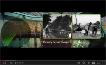 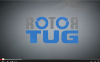 https://www.youtube.com/watch?v=1Y1L2WDdIlo
https://www.youtube.com/watch?v=ixCGaW8-QIo
Inside the Rotortug
KOTUG Corporate movie – Ahead in towage
https://www.youtube.com/watch?v=7oDA1RFk9fk
http://www.rotortug.com/uploads/tour/final6.html
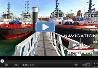 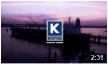 Working @ KOTUG
KOTUG FLNG approach
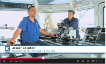 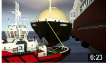 https://www.youtube.com/watch?v=rtOzagh4_FI
https://www.youtube.com/watch?v=to0b2Skmws0
E-KOTUG - the 1st hybrid Rotortug built under class
ART 80-32 Hybrid Rotortug  - Dazzling performance
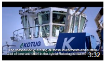 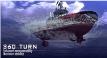 https://www.youtube.com/watch?v=N7yMOUOrd8Y
https://www.youtube.com/watch?v=QVXlAuuIx0U&feature=youtu.be